計算機概論初探
吳智鴻
電腦  

電子計算機
COMPUTE

COMPUTER
電腦的英文原詞「computer」是指從事資料計算的人。而他們往往都需要藉助某些機械計算裝置或類比電腦
What is next?
下一代電腦是什麼?
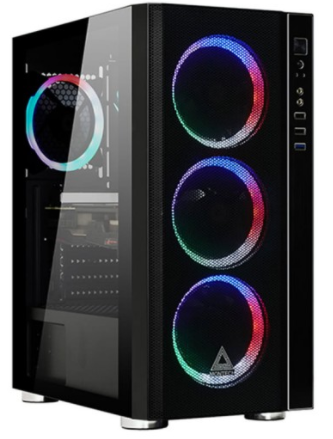 目前主流電腦
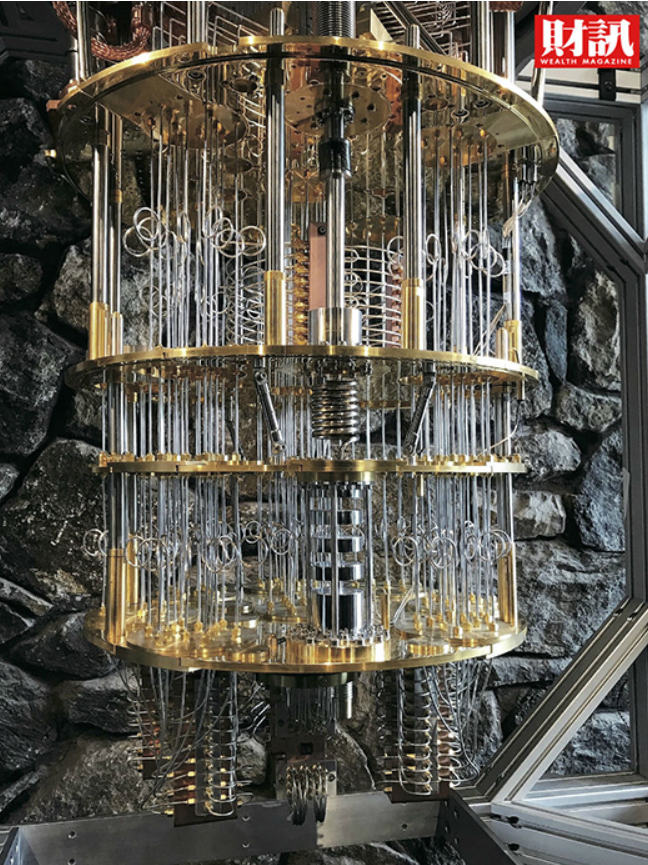 范鈕曼架構
2進位
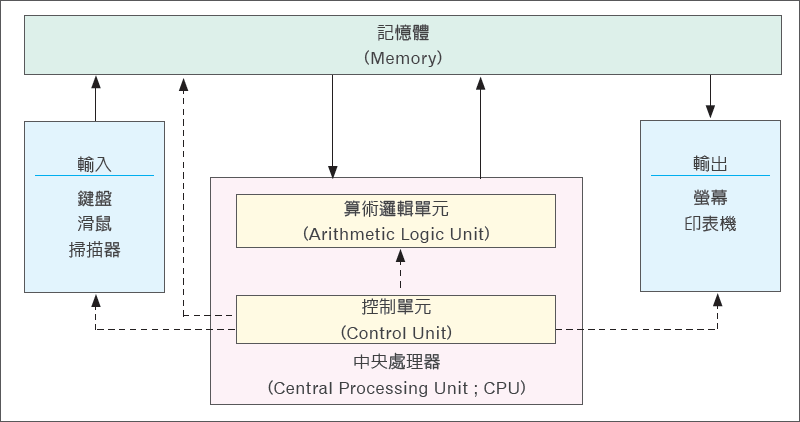